1
TC Process Overview
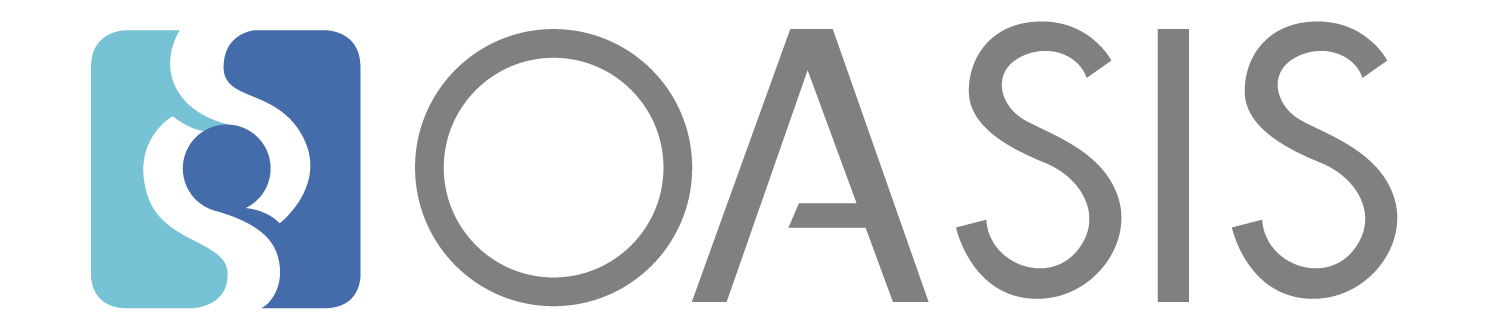 Nonprofit, global consortium for standards and open source projects
Chet Ensign,  Technical Community Steward, OASIS
TC Process Overview
TC Process rules created & maintained by OASIS BoD
Role of Community Steward
Support activities of OASIS members
Communicate procedures & best practices to members
Represent interests of members to staff and BoD
Improve tools & support for community
Recommend improvements to the process itself
TC Process is at https://www.oasis-open.org/policies-guidelines/tc-process
General Committee Process is at https://www.oasis-open.org/policies-guidelines/oasis-committee-operations-process-2018-05-22
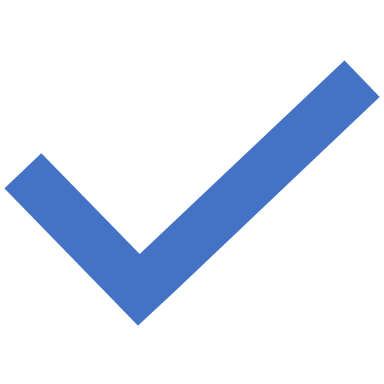 2
Open Repository Overview
Optional program to support work of the TC
Marries strengths of open source development with stable governance of standards development
Runs on GitHub
Independent of TC standards work 
Operates under open source license chosen by TC
Non-OASIS/non-TC members can contribute; Maintainers can be selected from broad community
Each contributor must sign a CLA  
Open Repository Guidelines & Procedures is at https://www.oasis-open.org/policies-guidelines/open-repositories
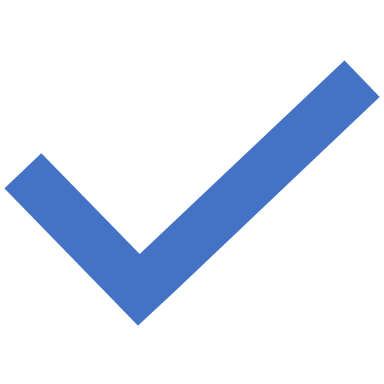 3
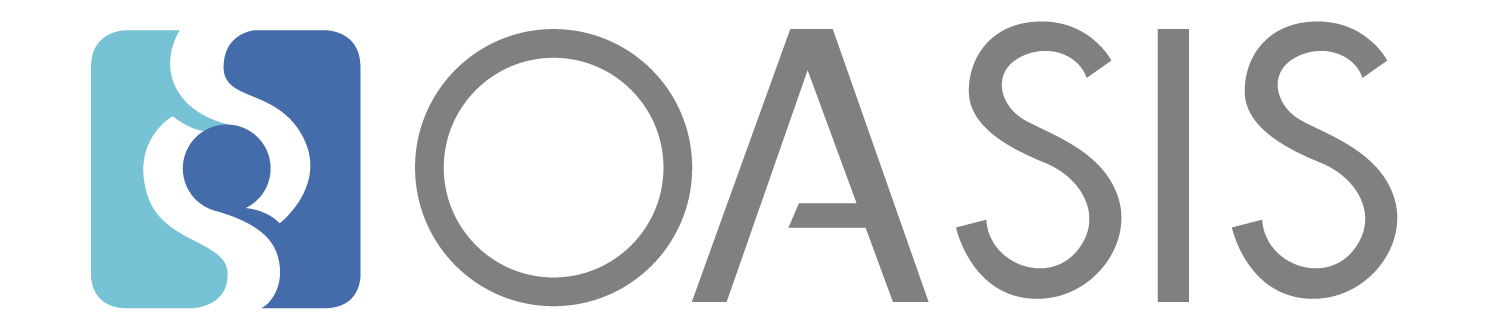 Standards Lifecycle
4
[Speaker Notes: Standards Track work progress: 
Working draft 
Committee Specification Draft
Committee Specification Public Review Draft 
Committee Specification 
Candidate OASIS Standard 
OASIS Standard
Approved Errata]
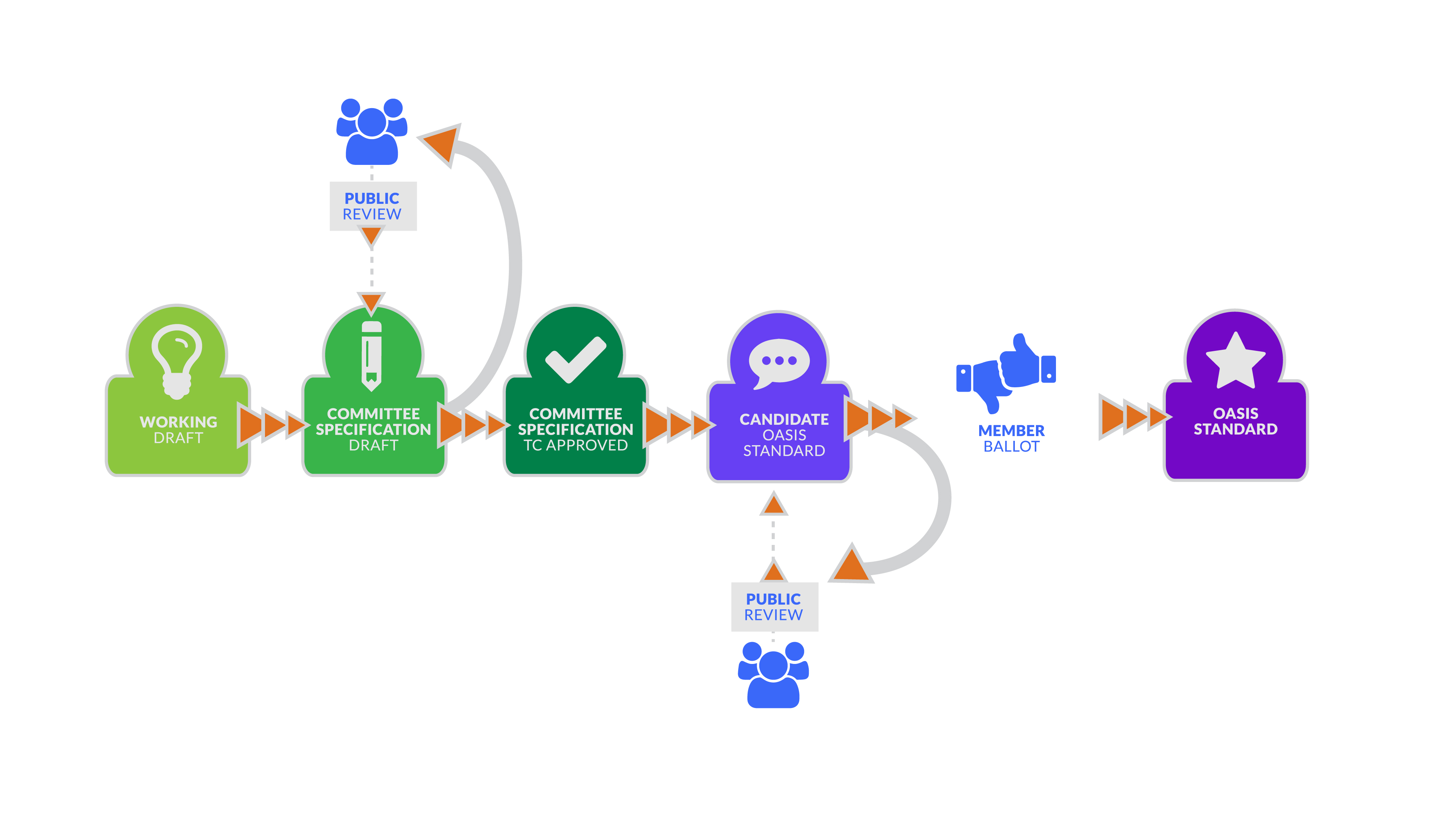 Standards Track workflow in a nutshell
5
Other Work
6
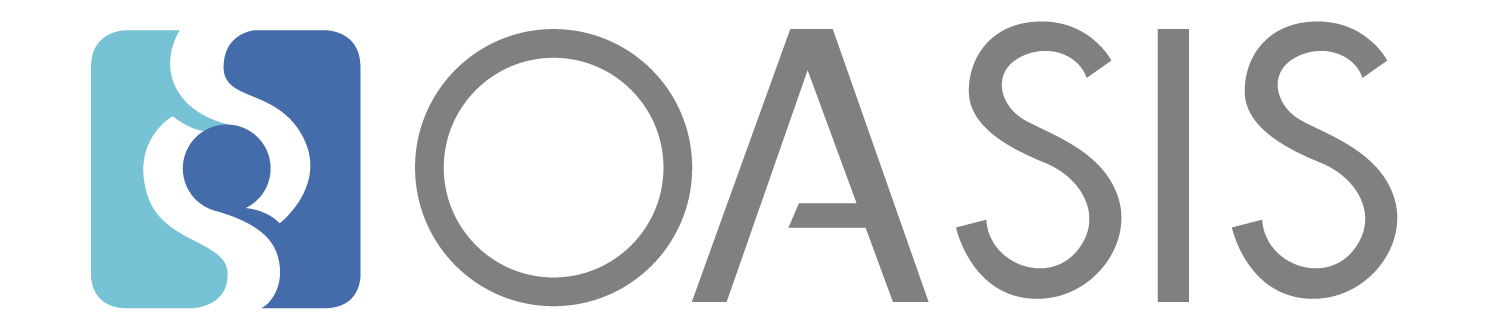 [Speaker Notes: Non-Standards Track work progress:
Working draft
Optional Committee Note / Public Review Draft 
Committee Note 
Non-Standards Track Work Products are non-normative – white papers, adoption collateral, etc. 
Administrative documents (meeting minutes, etc.) 
Meeting minutes must be sent to TC mailing list & must track attendance and motions approved/rejected
Content must be maintained on OASIS-provided systems]
Resources
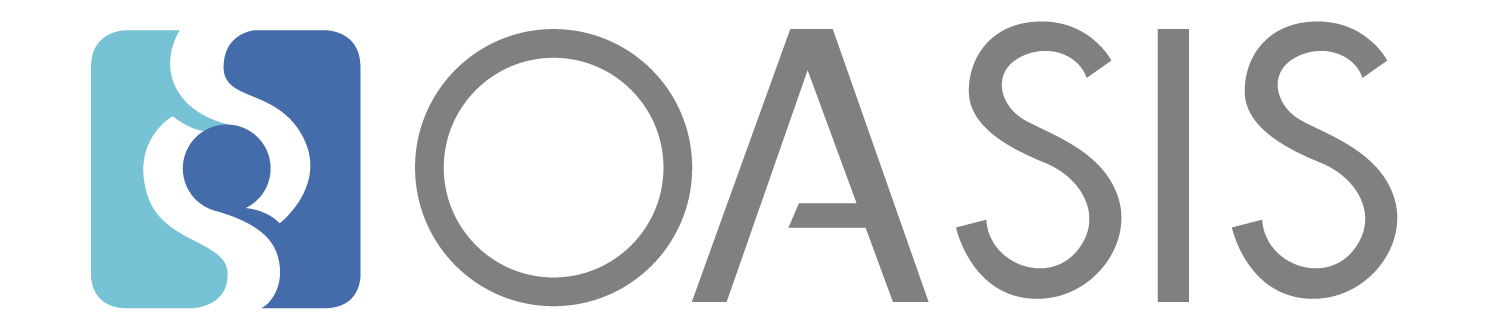 7
[Speaker Notes: Key goal of OASIS resources is to keep your work & decisions visible & transparent
Standard resources: 
TC collaboration tools (“Kavi”)
Private web site & public page
Roster
Calendar
Ballot facility
Document repository 
Publicly archived TC mailing list
Only TC Members may post
Members and Observers are subscribed automatically
TC comment list (non-member feedback to TC)
Chair automatically subscribed – others must join 
Chat room 
http://webconf.soaphub.org/conf/room/lp]
At TC request
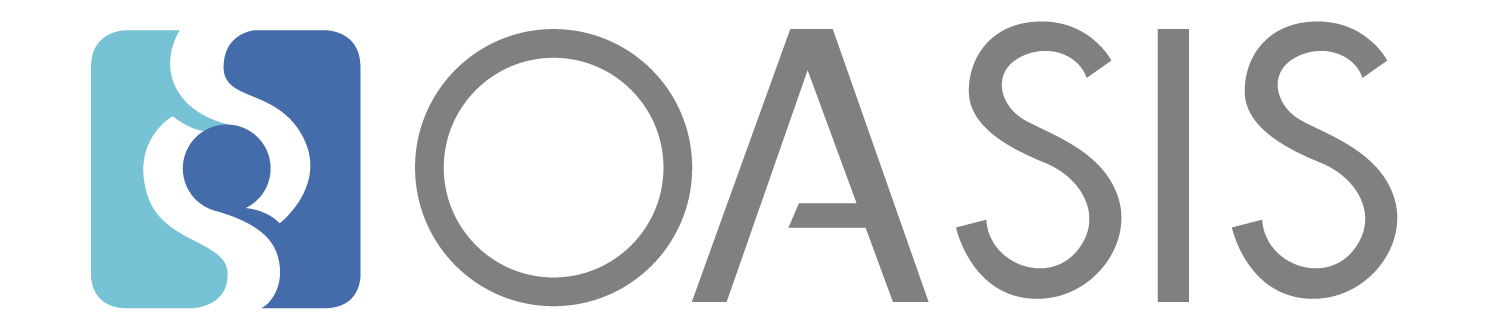 8
[Speaker Notes: TC wiki 
Publicly visible but only TC members may edit
TC version control via Github or SVN
OASIS Open Repository via Github
Open source project(s) hosted by TC 
Issues management via JIRA or Github
Where TC feels need for capability not provided by OASIS, contact TC Admin to discuss alternatives]
A word about contributions
9
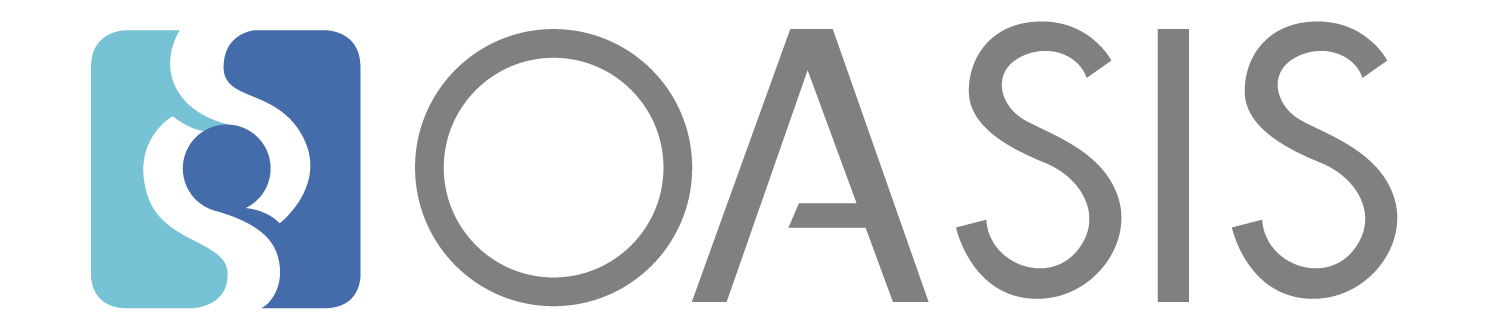 [Speaker Notes: TC members may contribute existing or new material to the TC for consideration in its work 
TC is under no obligation to do anything with it
Contribution only gives OASIS non-exclusive right to use and republish. Full rights remain with the contributor
Contributions covered by terms of TC’s chosen IPR mode 
Process is simple:
Load contribution to TC’s document repository 
Can’t contribute via links
Send email to the TC mailing list announcing the contribution and including a link to the uploaded file
Generally done automatically when uploaded]
A few other things to know
10
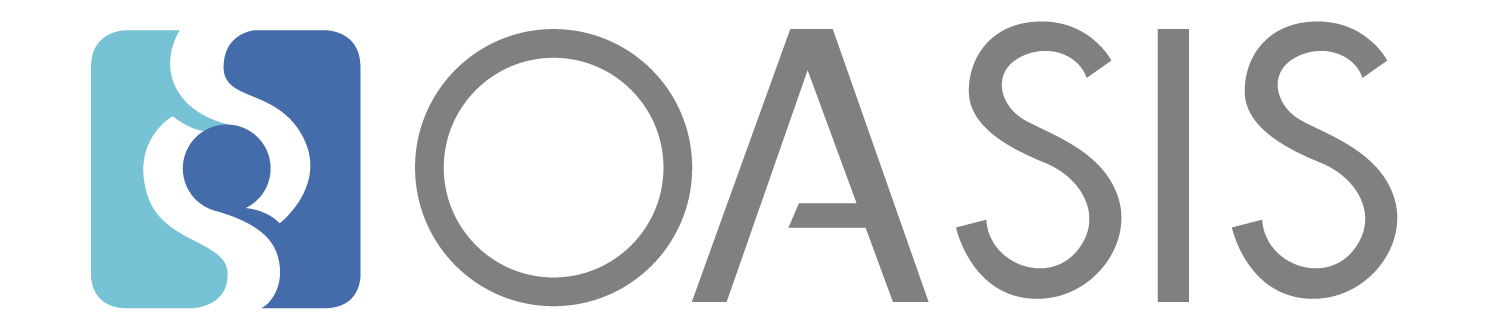 Questions, comments
Chet Ensign
Chief Technical Community Steward +1-973-996-2298chet.ensign@oasis-open.org
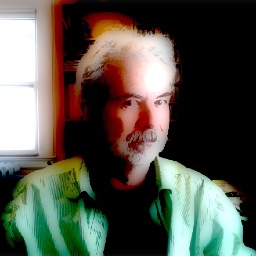 11